Bài 2: ĐẶC ĐIỂM ĐỊA HÌNH
Khởi động:
 “Đuổi hình bắt chữ”
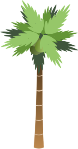 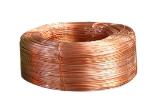 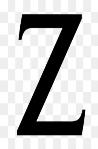 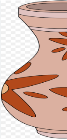 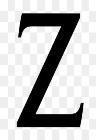 3
1
2
Cao nguyên
Đồng bằng
Bán bình nguyên
Bài 2: ĐẶC ĐIỂM ĐỊA HÌNH
1. Đặc điểm chung của địa hình
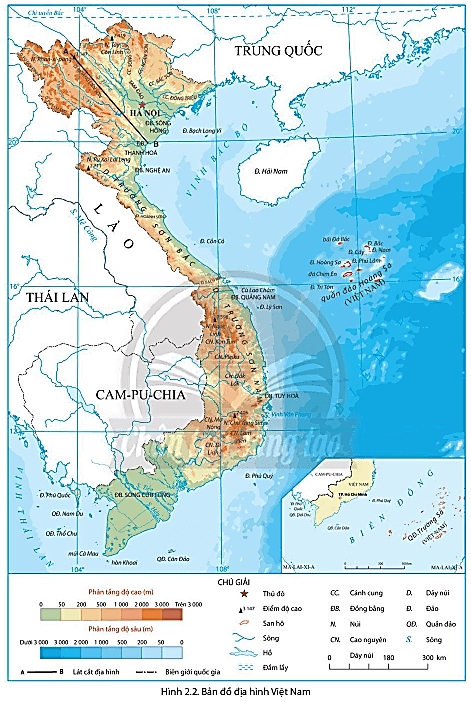 a. Địa hình phần lớn là đồi núi
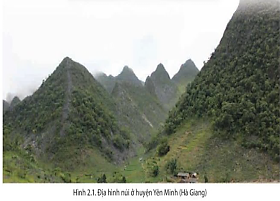 1. Địa hình nước ta có mấy đặc điểm chung? Kể tên.
2. Địa hình đồi núi chiếm bao nhiêu? Đồi núi thấp dưới 1000m chiến bao nhiêu? Núi cao trên 2000m chiếm bao nhiêu diện tích lãnh thổ? Xác định một số đỉnh núi cao trên 2000m trên bản đồ.
3. Đồng bằng chiếm bao nhiêu diện tích lãnh thổ?Đồng bằng nước ta được phân loại như thế nào?
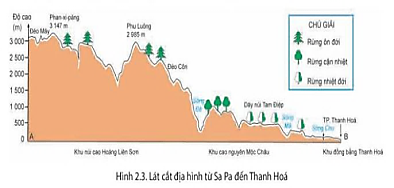 Bài 2: ĐẶC ĐIỂM ĐỊA HÌNH
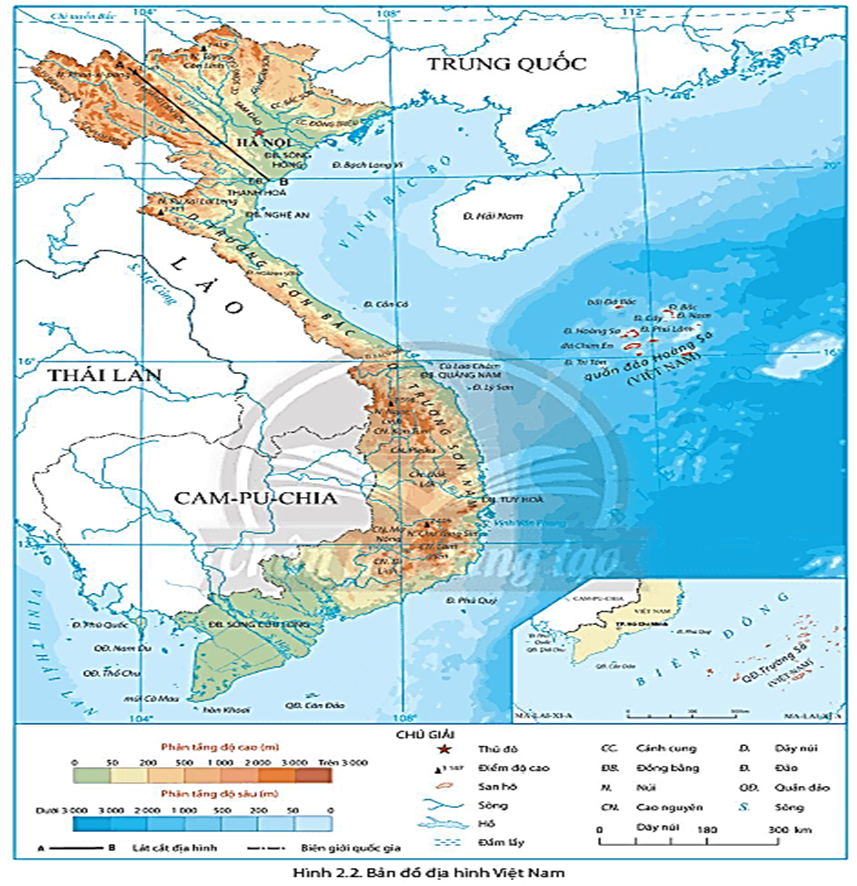 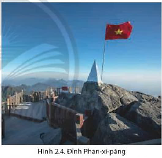 Phan-xi-păng 3147m
Tây Cô Lĩnh 24191m
1. Địa hình nước ta có 4 đặc điểm chung:
- Địa hình phần lớn là đồi núi.
- Địa hình được nâng lên tạo thành nhiều bậc.
- Địa hình mang tính chất nhiệt đới ẩm gió mùa.
- Địa hình chịu tác động của con người.
Pu Xai Lai Leng 2711m
Ngọc Linh 2598m
2. Đồi núi chiếm 3/4 diện tích lãnh thổ. Trong đó đồi núi thấp dưới 1000m chiến 85% (ví dụ: hình 2.1), núi cao trên 2000m chiếm 1% diện tích lãnh thổ (ví dụ: hình 2.2).
3. Đồng bằng chiếm 1/4 diện tích lãnh thổ. Được chia thành đồng bằng châu thổ và đồng bằng ven biển.
Bài 2: ĐẶC ĐIỂM ĐỊA HÌNH
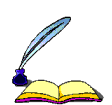 1. Đặc điểm chung của địa hình
a. Địa hình phần lớn là đồi núi
- Đồi núi chiếm 3/4 diện tích lãnh thổ kéo dài từ Tây Bắc đến Đông Nam Bộ. Có 2 hướng chính là TB-ĐN và vòng cung. 
- Đồng bằng chiếm 1/4 diện tích lãnh thổ.
Bài 2: ĐẶC ĐIỂM ĐỊA HÌNH
1. Đặc điểm chung của địa hình
  a. Địa hình phần lớn là đồi núi
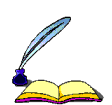 b. Địa hình được nâng lên tạo thành nhiều bậc
Các bậc địa hình kế tiếp nhau từ nội địa ra biển :Núi cao, núi trung bình, núi thấp, đồi, đồng bằng ven biển, thềm lục địa => Địa hình có độ cao giảm dần từ nội địa ra biển.
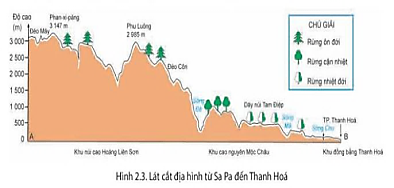 Kể tên các bậc địa hình kế tiếp nhau từ nội địa ra biển. Qua đó em có nhận xét gì?
Bài 2: ĐẶC ĐIỂM ĐỊA HÌNH
1. Đặc điểm chung của địa hình
  a. Địa hình phần lớn là đồi núi
b. Địa hình được nâng lên tạo thành nhiều bậc
c. Địa hình mang tính chất nhiệt đới ẩm gió mùa
Vì sao địa hình nước ta mang tính chất nhiệt đới ẩm gió mùa? Tính chất này biểu hiện như thế nào?
- Nguyên nhân: nhiệt độ cao, lượng mưa lớn tập trung theo mùa, nước mưa hòa tan đá vôi cùng với sự khoét sâu của mạch nước ngầm.
- Biểu hiện:
+ Qúa trình xâm thực, xói mòn diễn ra mạnh mẽ, địa hình bị cắt xẻ.
+ Bồi tụ ở vùng đồng bằng và thung lũng.
+  Nhiều hang động rộng lớn.
Bài 2: ĐẶC ĐIỂM ĐỊA HÌNH
1. Đặc điểm chung của địa hình
  a. Địa hình phần lớn là đồi núi
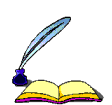 b. Địa hình được nâng lên tạo thành nhiều bậc
c. Địa hình mang tính chất nhiệt đới ẩm gió mùa
+ Qúa trình xâm thực, xói mòn diễn ra mạnh mẽ, địa hình bị cắt xẻ.
+ Bồi tụ ở vùng đồng bằng và thung lũng.
+  Nhiều hang động rộng lớn.
Bài 2: ĐẶC ĐIỂM ĐỊA HÌNH
1. Đặc điểm chung của địa hình
  a. Địa hình phần lớn là đồi núi
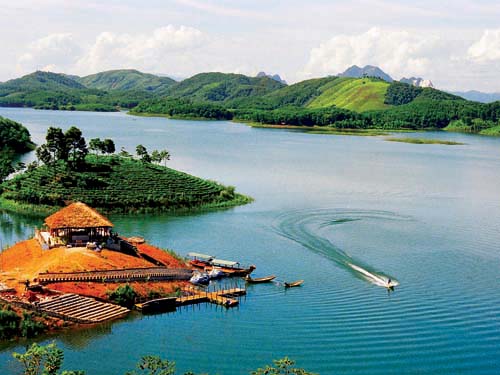 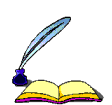 b. Địa hình được nâng lên tạo thành nhiều bậc
c. Địa hình mang tính chất nhiệt đới ẩm gió mùa
d. Địa hình chịu tác động của con người
Các dạng địa hình nhân tạo: đô thị, hầm mỏ, hồ chứa nước, đê, đập...
? Kể tên các dạng địa hình do con người tạo nên
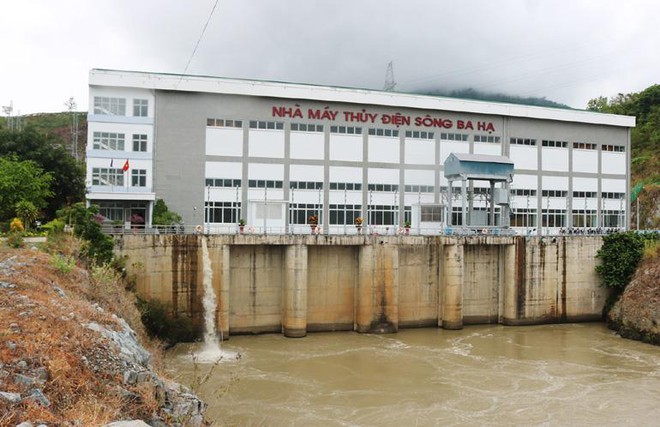 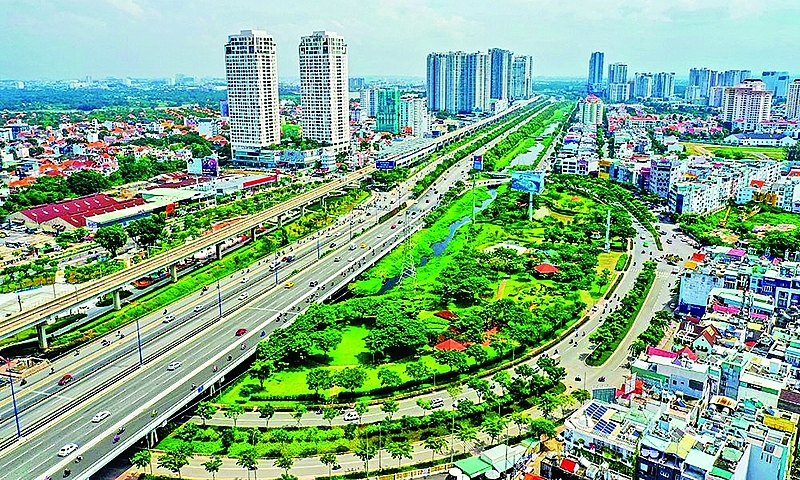 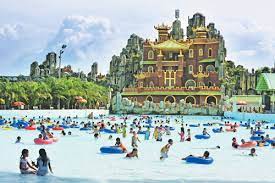 biển nhân tạo Đại Nam
Bài 2: ĐẶC ĐIỂM ĐỊA HÌNH
1. Đặc điểm chung của địa hình
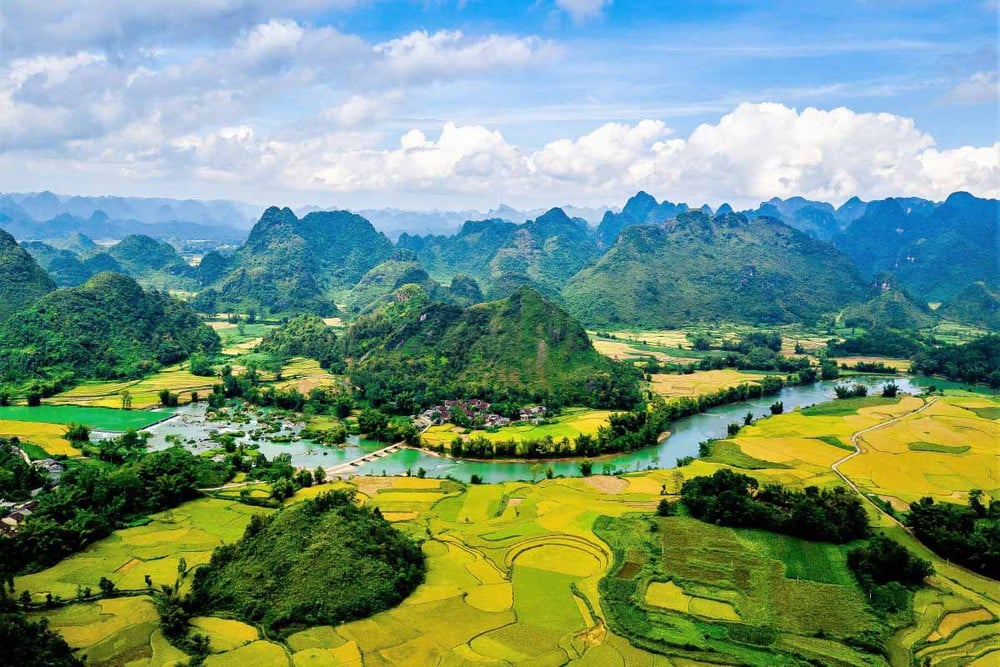 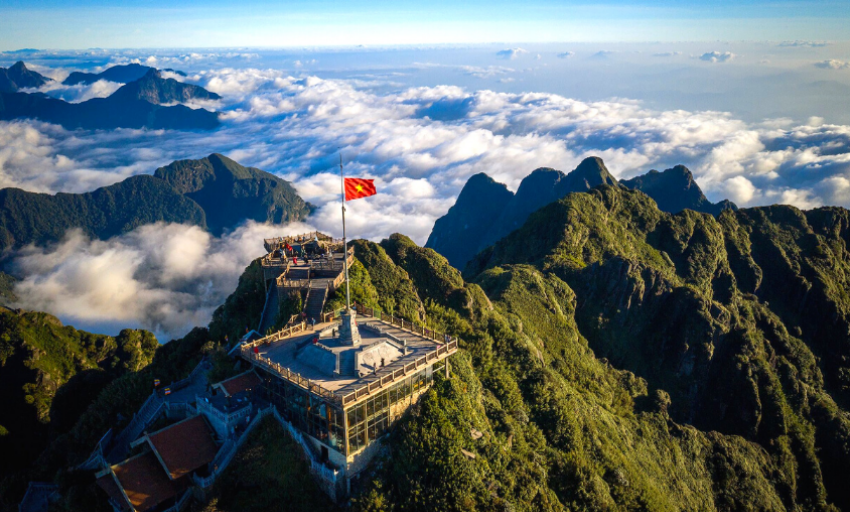 2. Đặc điểm của các khu vực địa hình
a. Địa hình đồi núi
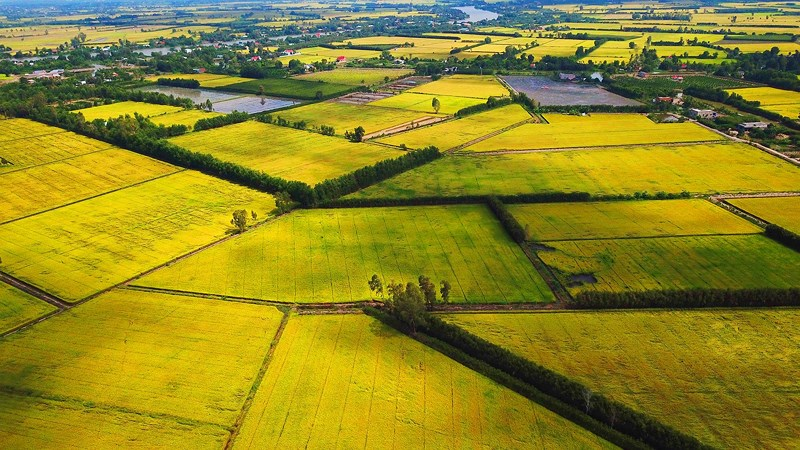 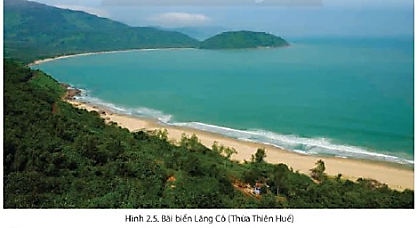 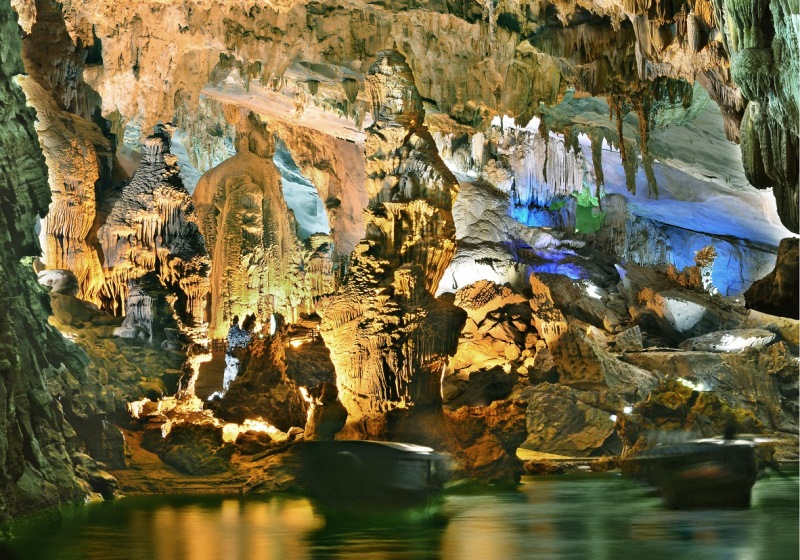 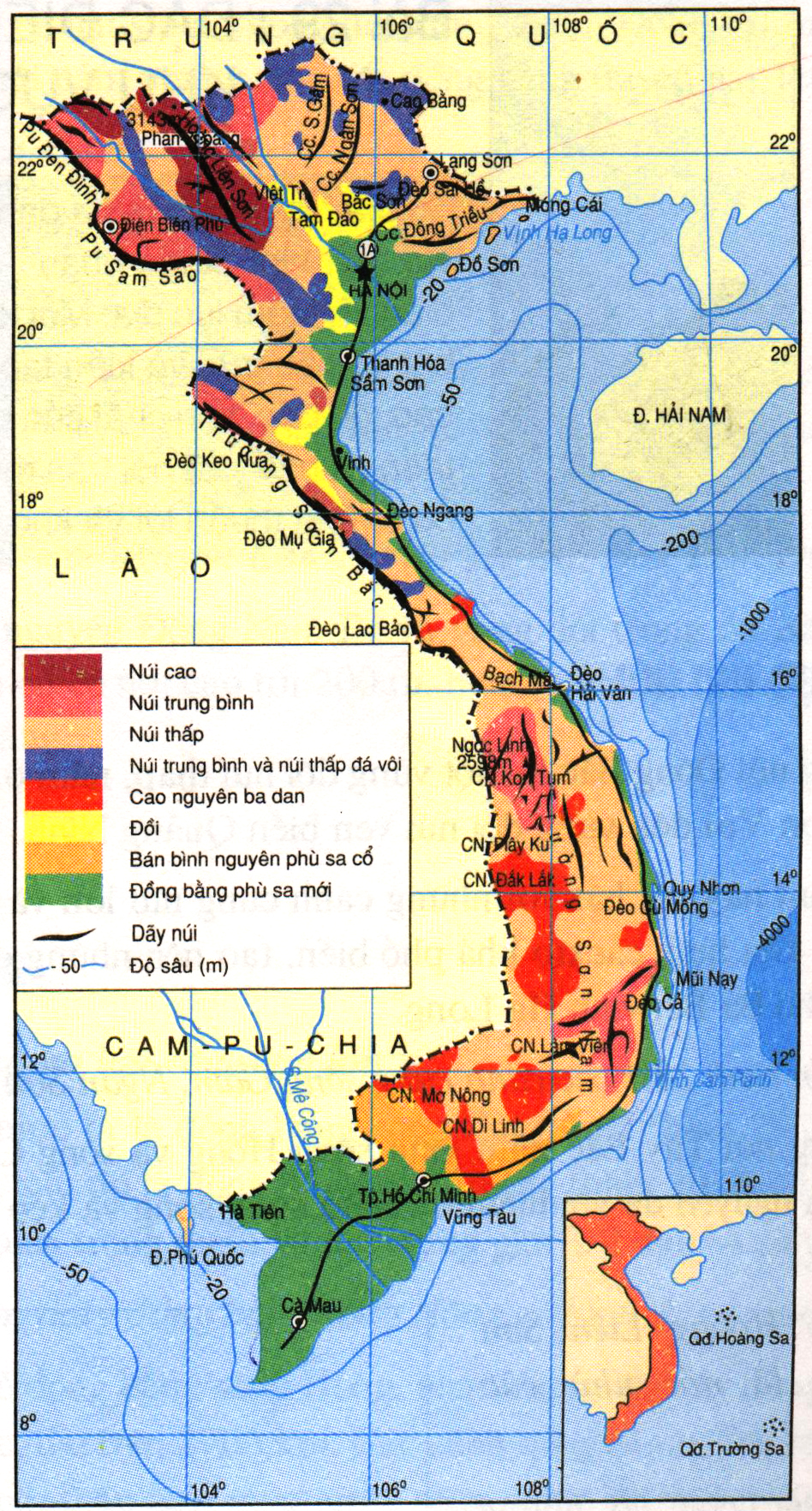 Bài 2 : ĐẶC ĐIỂM ĐỊA HÌNH
Lược đồ địa hình Việt Nam
1. Đồi núi
2. Đồng bằng
3. Ven biển và thềm lục địa
tuongedu@gmail.com
Bài 2: ĐẶC ĐIỂM ĐỊA HÌNH
1. Đặc điểm chung của địa hình
2. Đặc điểm của các khu vực địa hình
a. Địa hình đồi núi
Khu vực Đông Bắc
Lược đồ địa hình Việt Nam
tuongedu@gmail.com
tuongedu@gmail.com
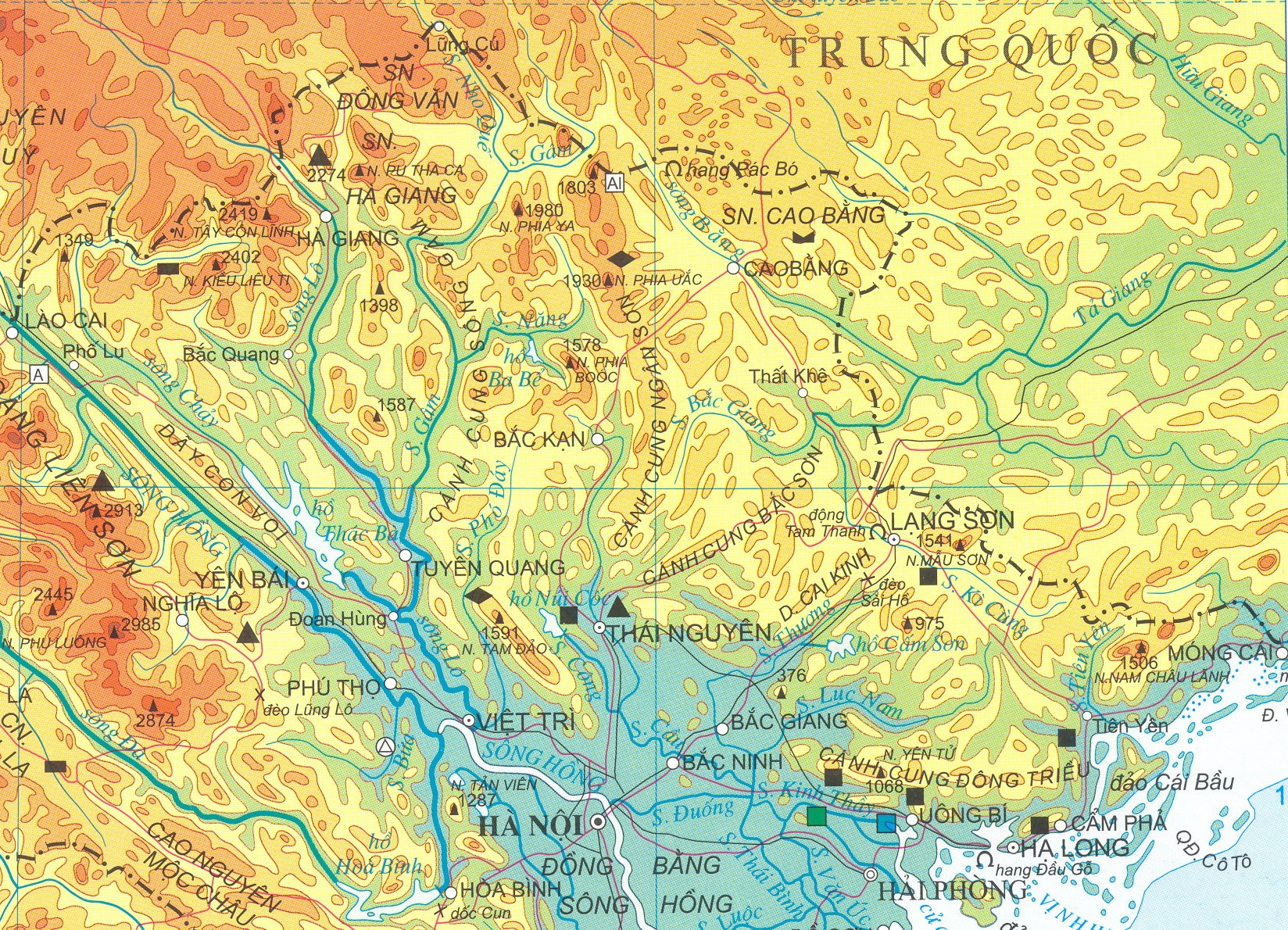 Tả ngạn 
sông Hồng
- Là vùng đồi núi thấp
 Địa hình Các xtơ phổ biến.
- 4 dãy núi hình cánh cung chụm lại ở Tam Đảo
Đông 
Bắc
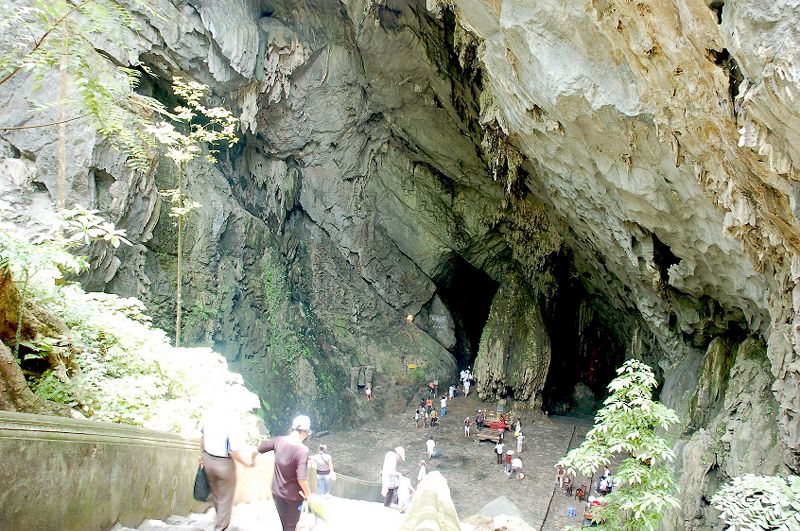 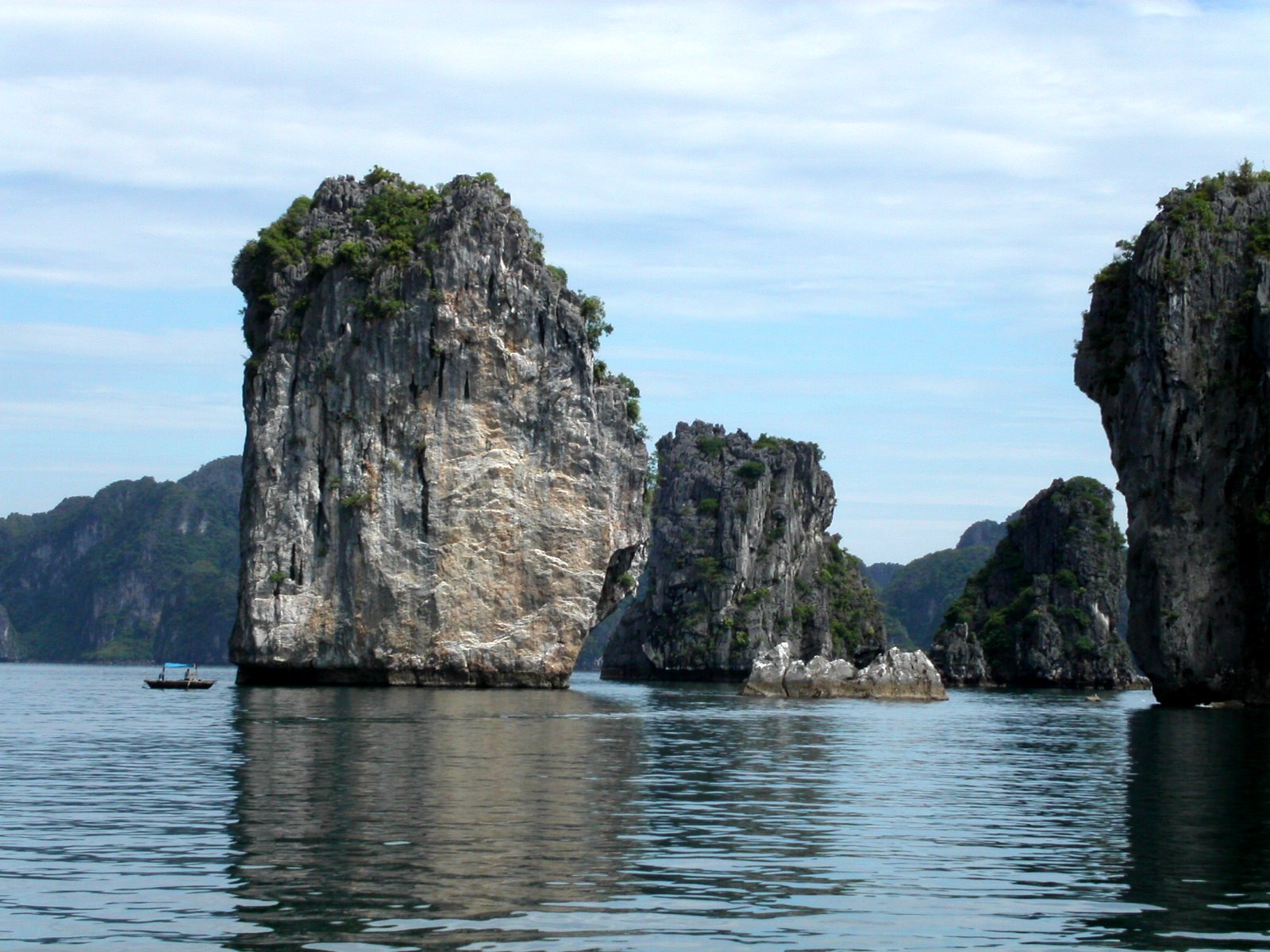 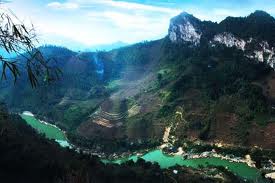 Cánh cung sông Gâm
Động Hương Tích
Vịnh Hạ Long
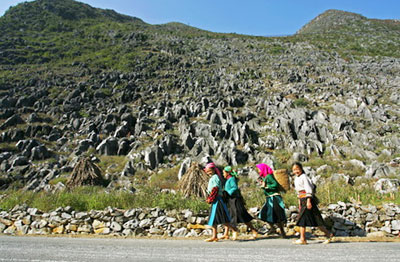 Cánh đồng đá Đồng Văn
Khu vực Tây Bắc
tuongedu@gmail.com
tuongedu@gmail.com
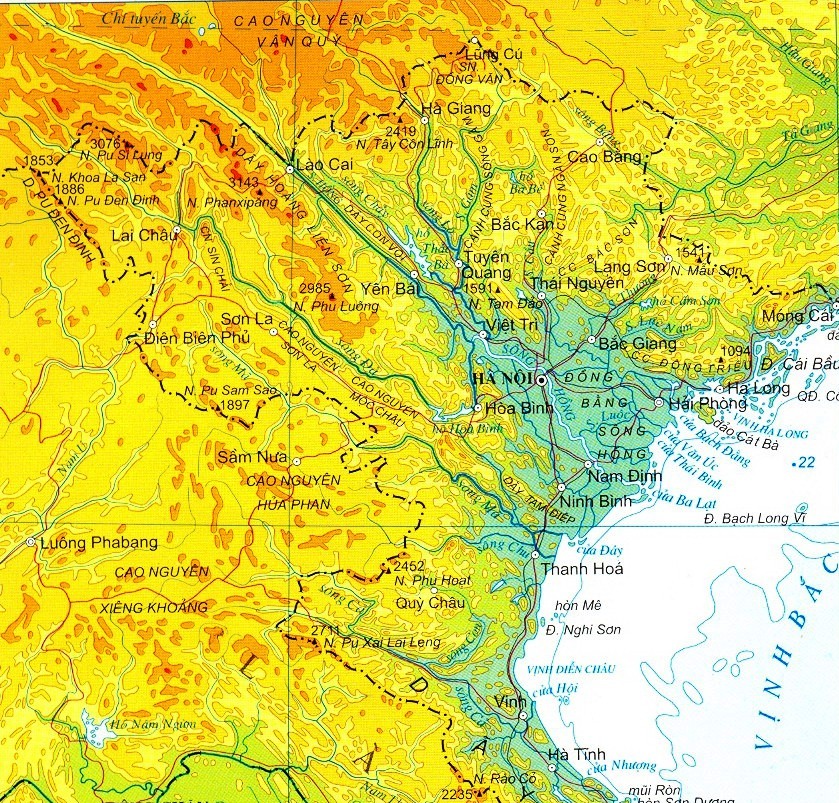 Tây
Bắc
Giữa s. Hồng 
và s.Cả
Là vùng núi cao và sơn nguyên đá vôi hùng
 vĩ.
 Hướng núi Tây Bắc – Đông Nam
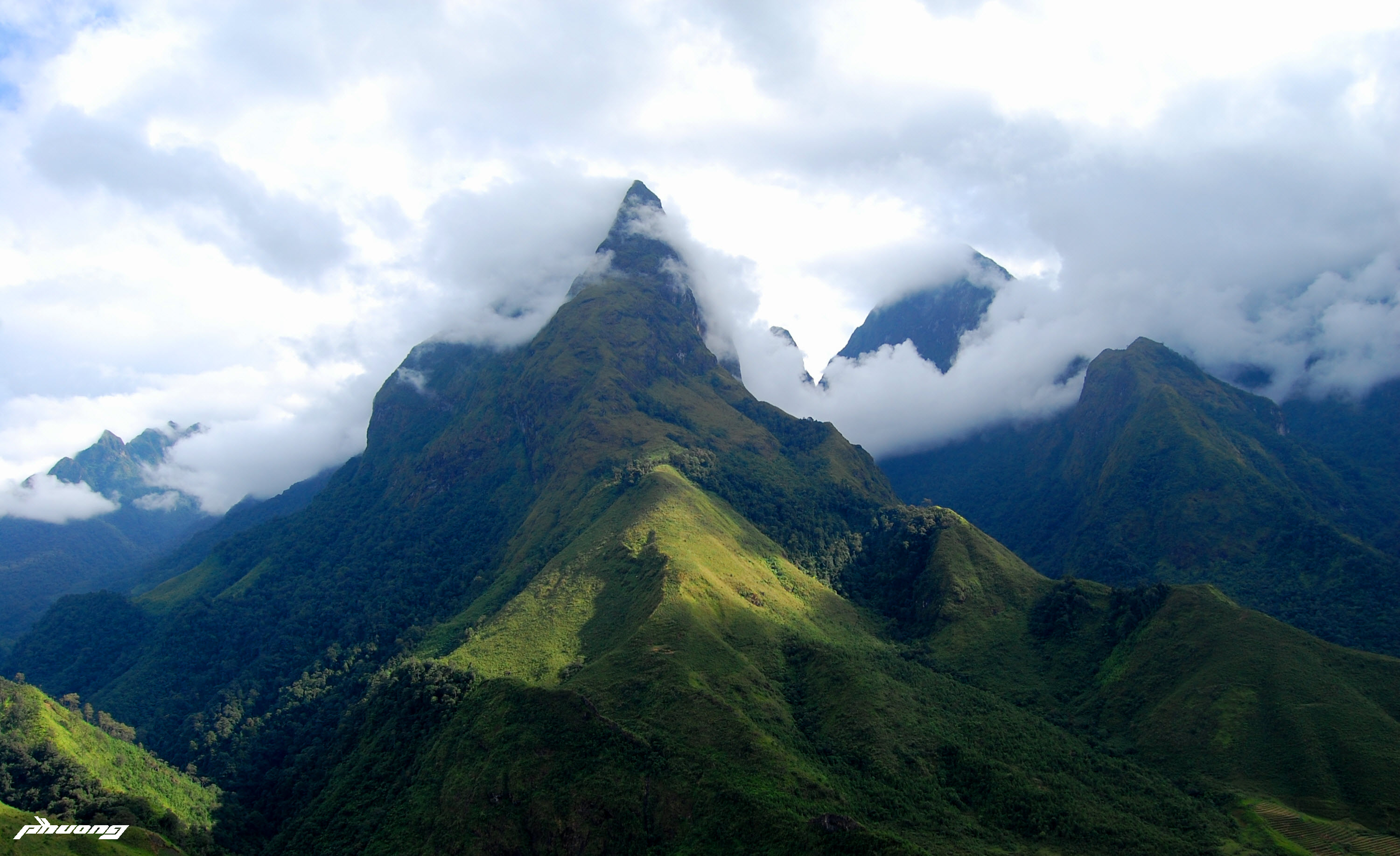 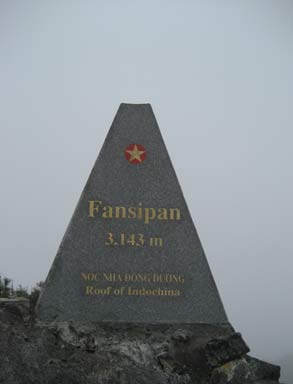 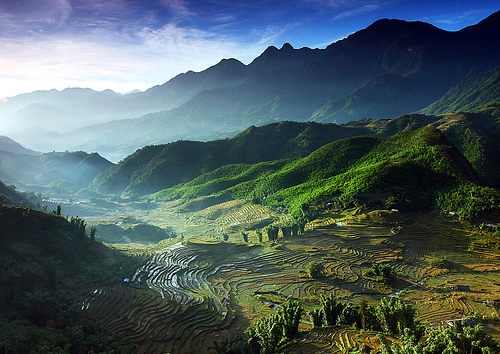 Khu vực Tây Bắc
tuongedu@gmail.com
Trường Sơn Bắc
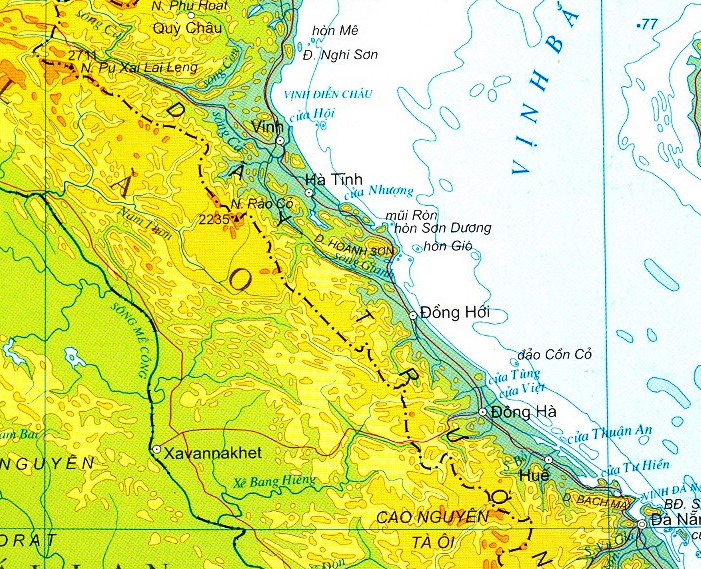 Giữa s. Cả 
và dãy Bạch 
Mã
Trường Sơn
Bắc
Là vùng đồi núi thấp có 2 sườn không 
đối xứng.
- Có nhiều nhánh núi đâm ra biển.
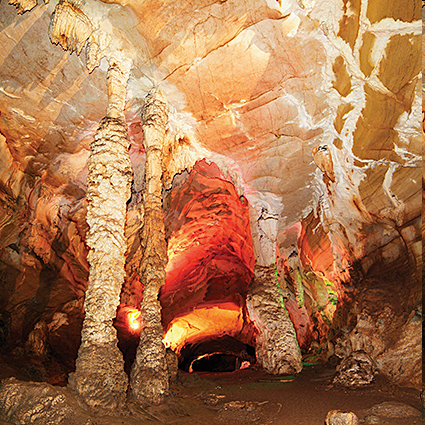 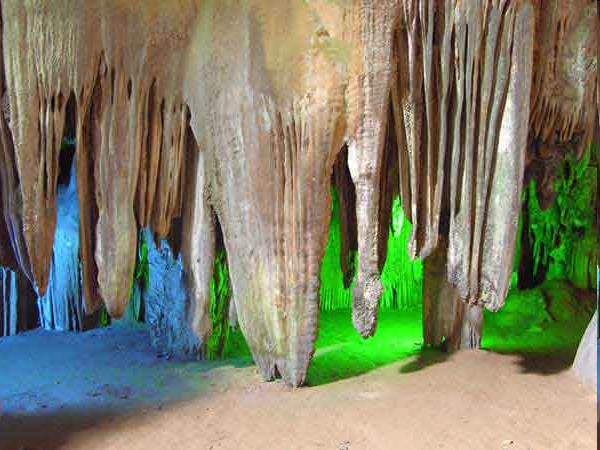 Phong Nha - Kẻ Bàng
Vùng Trường Sơn Nam
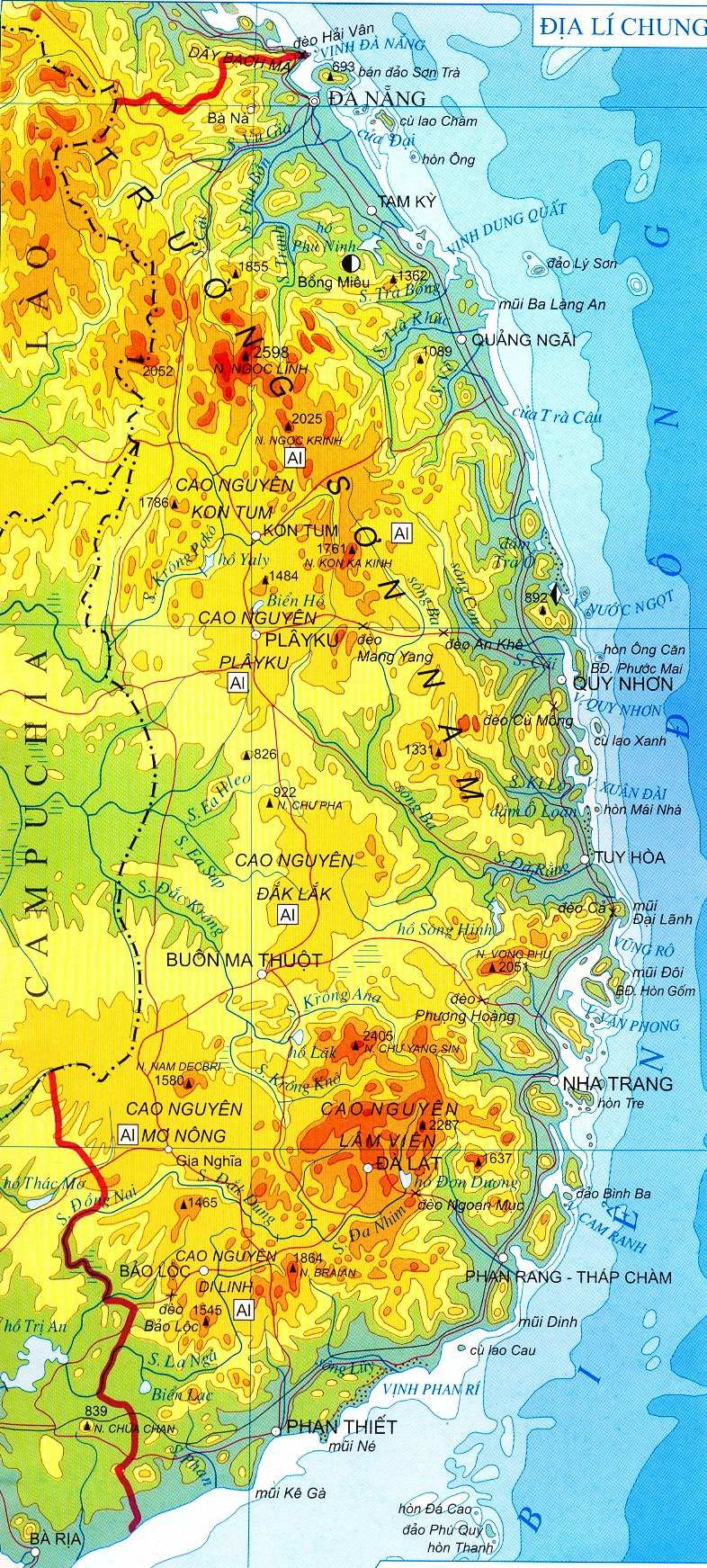 Là vùng đồi núi và cao nguyên hùng vĩ.
 Có  lớp đất đỏ Badan màu mỡ trên các cao nguyên.
Từ dãy Bạch Mã đến Đông Nam Bộ.
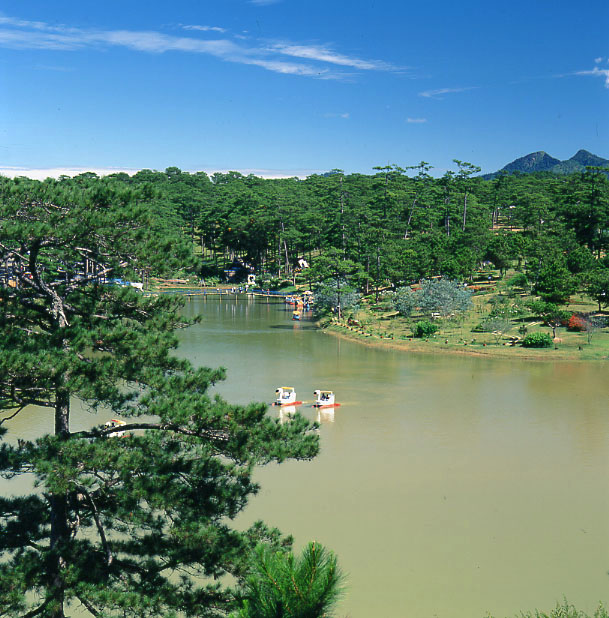 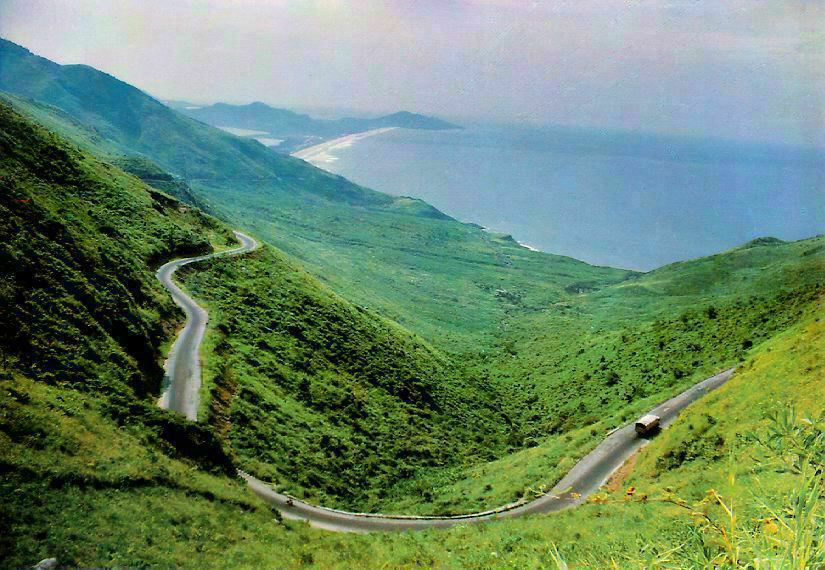 Đà Lạt
Đèo Hải Vân
Vùng Trung du và bán bình nguyên
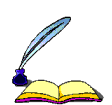 1. Khu vực đồi núi.
đ. Trung du, bán bình nguyên
- Địa hình mang tính chuyển tiếp giữa đồi núi và đồng bằng.
- Trung du ở Phía Bắc và Bán bình nguyên ở  Đông Nam Bộ
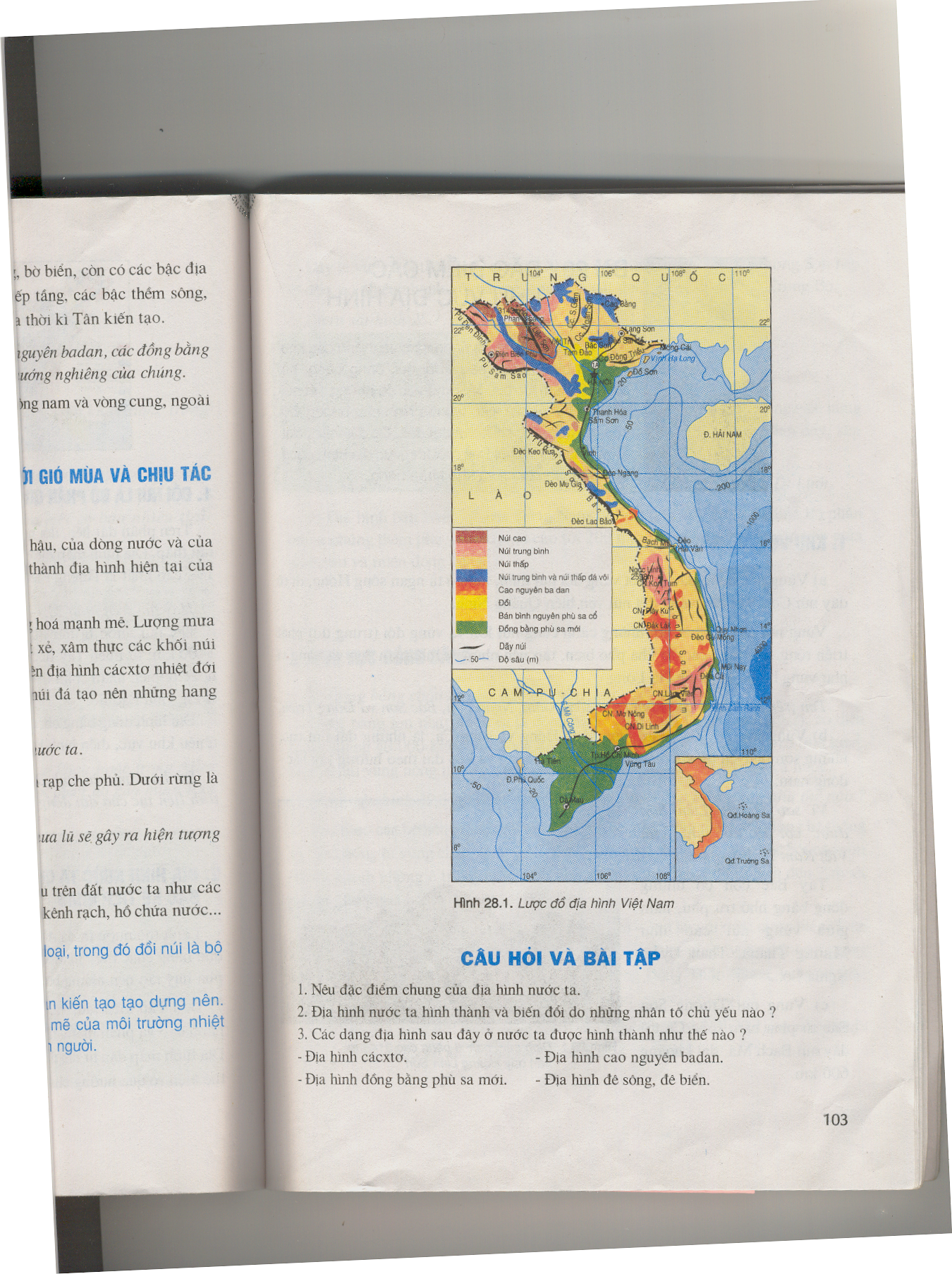 b.  Địa hình đồng bằng
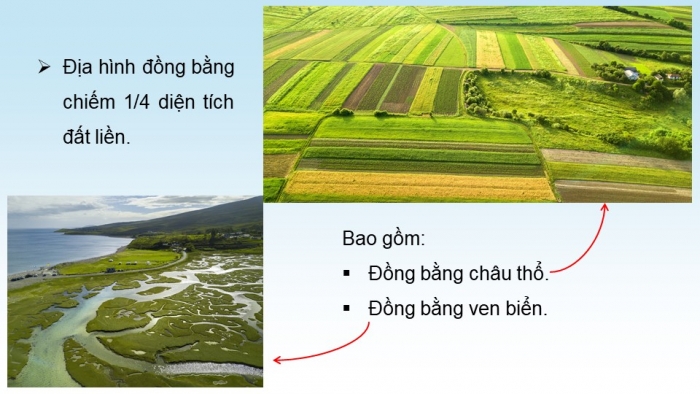 tuongedu@gmail.com
b.  Địa hình đồng bằng
Đồng bằng châu thổ ở hạ lưu các con sông lớn:
a. Đồng bằng hạ lưu các con sông lớn:
Đồng bằng sông Hồng
ĐB. S. Cửu Long
a. Đồng bằng hạ lưu các con sông lớn
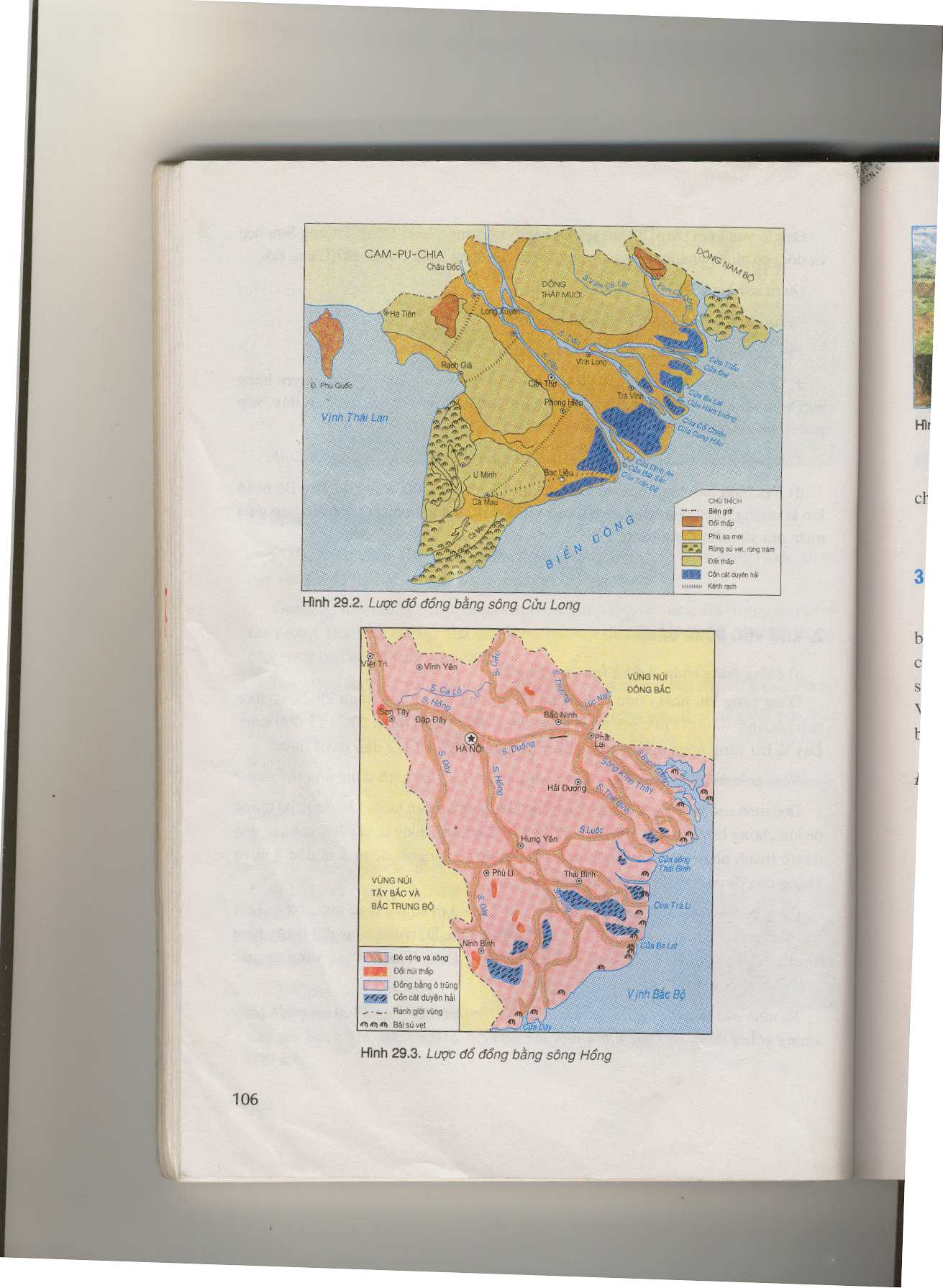 - Là đb có dạng tam giác
Đồng bằng sông Hồng
- Có đê ngăn lũ dài 2700 km, hiện nay không được phù sa bồi đắp.
15.000 km2
- Mặt đb thấp, bị chia cắt thành các ô trũng nhỏ.
Đồng b. S. Cửu Long
Địa lý 8
a. Đồng bằng hạ lưu các con sông lớn:
Đồng bằng sông Hồng
ĐB. S. Cửu Long
a. Đồng bằng hạ lưu các con sông lớn
- Là đb có dạng tam giác
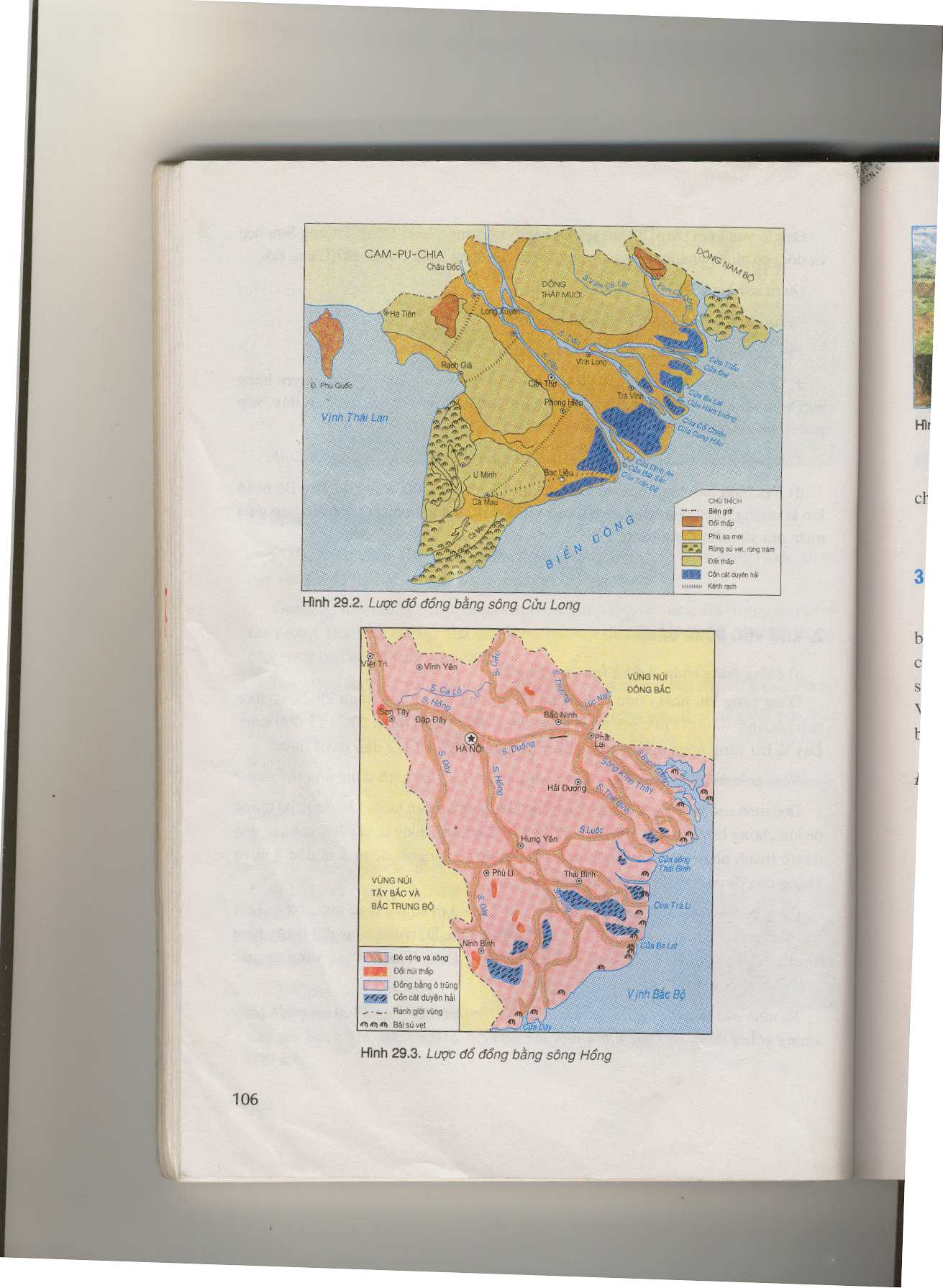 Đồng bằng sông Hồng
- Có đê ngăn lũ dài 2700 km, hiện nay không được phù sa bồi đắp.
15.000 km2
- Mặt đb thấp, bị chia cắt thành các ô trũng nhỏ
- Là đb lớn nhất nước ta
- Không có đê ngăn lũ nhưng được phù sa bồi đắp thường xuyên.
ĐB. S. Cửu Long
40.000 km2
- Cao hơn mực nước biển từ 2 đến 3 m.
Nhiều nơi bị ngập úng: 
ĐTM, tứ giác Long Xuyên.
a. Địa hình đồi núi.
b.  Địa hình đồng bằng
*Đồng bằng châu thổ:
*Đồng bằng ven biển
*Đồng bằng ven biển.
15.000
 km2
Là dải đồng bằng nhỏ hẹp và bị chia cắt thành nhiều đồng bằng nhỏ.
 Đất đai không màu mỡ bằng 2 đb SH và SCL.
b. Địa hình đồng bằng
* Đồng bằng châu thổ:
-  Đồng bằng sông Hồng
+ Diện tích: khoảng 15000km2.
+ Nguồn gốc hình thành: do phù sa sông Hồng và sông Thái Bình bồi đắp.
+ Đặc điểm: Ở phía bắc của đồng bằng còn nhiều đồi, núi sót và ở phía nam có nhiều ô trũng. Có hệ thống đê ven sông ngăn lũ.
- Đồng bằng sông Cửu Long
+ Diện tích: khoảng 40000 km2.
+ Nguồn gốc hình thành: do phù sa của hệ thống sông Mê Công bồi đắp.
+ Đặc điểm: có hệ thống kênh rạch chằng chịt và chịu ảnh hưởng sâu sắc của chế độ thuỷ triều. Nhiều vùng trũng lớn.
- Đồng bằng ven biển miền Trung
+ Diện tích: khoảng 15000 km2.
+ Nguồn gốc hình thành: từ phù sa sông hoặc kết hợp giữa phù sa sông và biển. 
+ Đặc điểm: Dải đồng bằng này kéo dài từ Thanh Hoá đến Bình Thuận với nhiều đồng bằng nhỏ, hẹp.
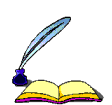 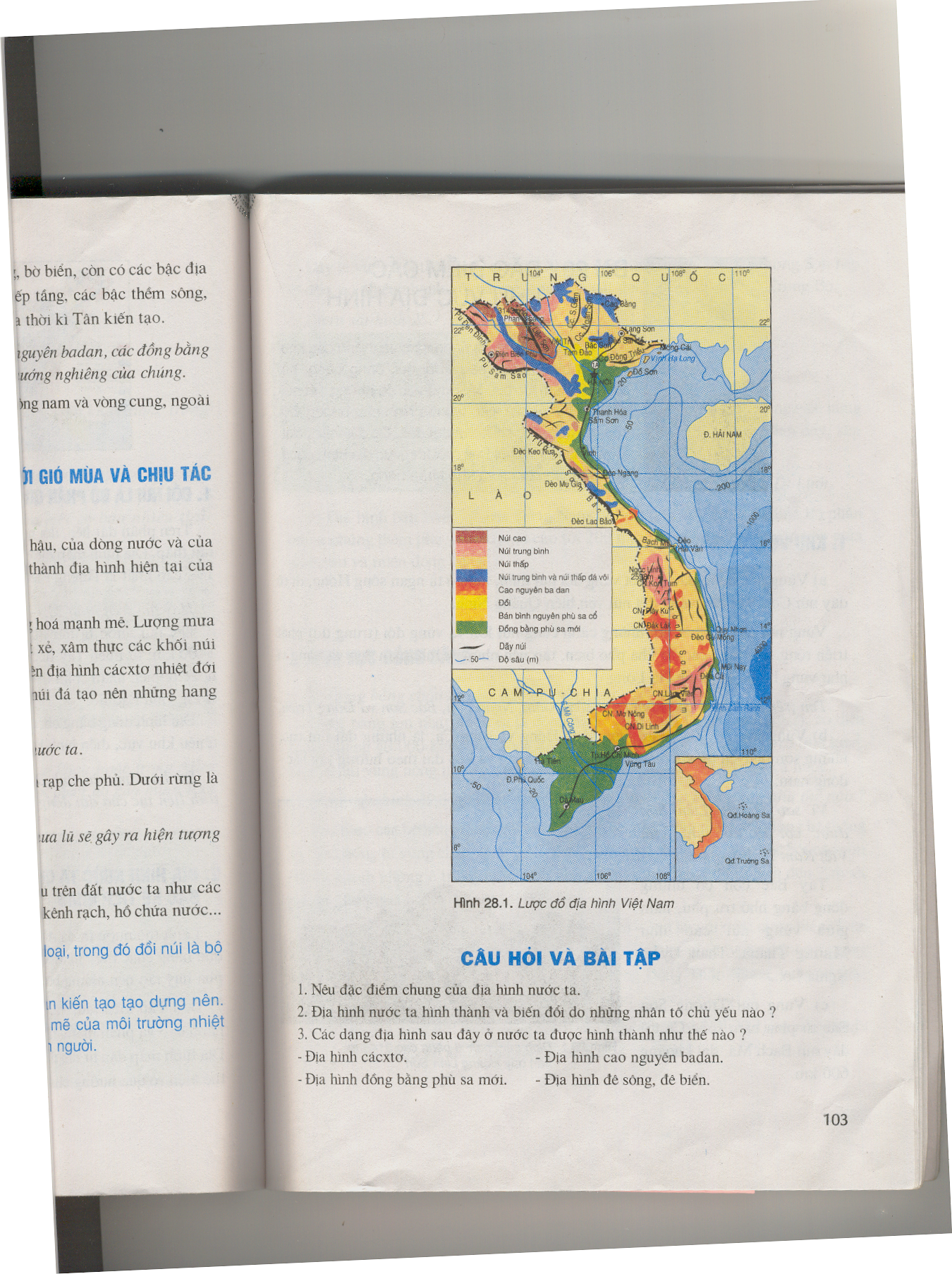 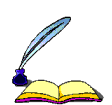 c. Địa hình bờ biển và thềm lục địa
- Địa hình bờ biển ở nước ta khá đa dạng: Các đồng bằng châu thổ, các bãi triều; đường bờ biển khúc khuỷu với các mũi đá, bán đảo, vũng vịnh sâu,...Ven biển Trung Bộ xuất hiện kiểu địa hình cồn cát, đầm, phá nhiều bãi biển đẹp.
- Thềm lục địa: mở rộng ở khu vực vịnh Bắc Bộ, vùng biển phía nam và tây nam, thu hẹp ở miền Trung.
tuongedu@gmail.com
Khu vực Đông Bắc
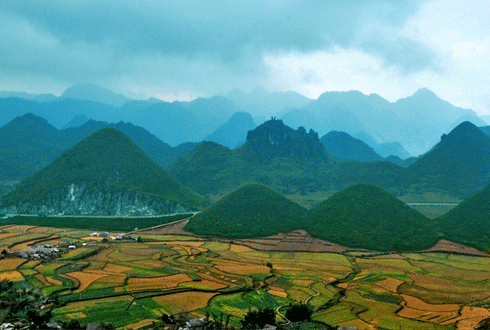 Khu vục Tây Bắc
Khu vực Trường Sơn Bắc
Địa hình đồi núi
Khu vực Trường Sơn Nam
CÁC KHU VỰC ĐỊA HÌNH
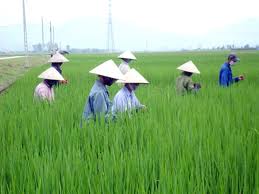 Đồng bằng châu thổ sông Hồng
Đồng bằng châu thổ sông Cửu Long
Địa hình đồng bằng
Đồng bằng ven biển
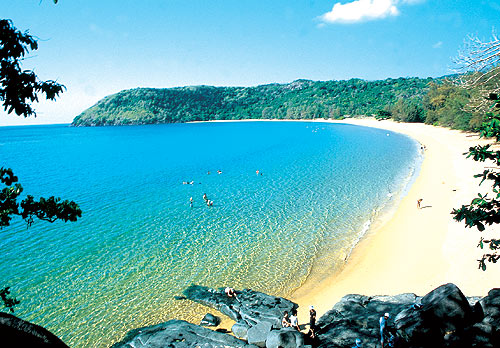 Bờ biển
Bờ biển và thềm lục địa
Thềm lục địa
Luyện tập – vận dụng
Luyện tập
1. Hãy hoàn thành thông tin về các khu vực địa hình đồi núi theo bảng gơi ý
2. So sánh đặc điểm địa hình của ĐB sông Hồng và ĐB song Cửu Long
Vận dụng
3. Thực hiện 1 trong 2 nhiệm vụ Sgk/ 105